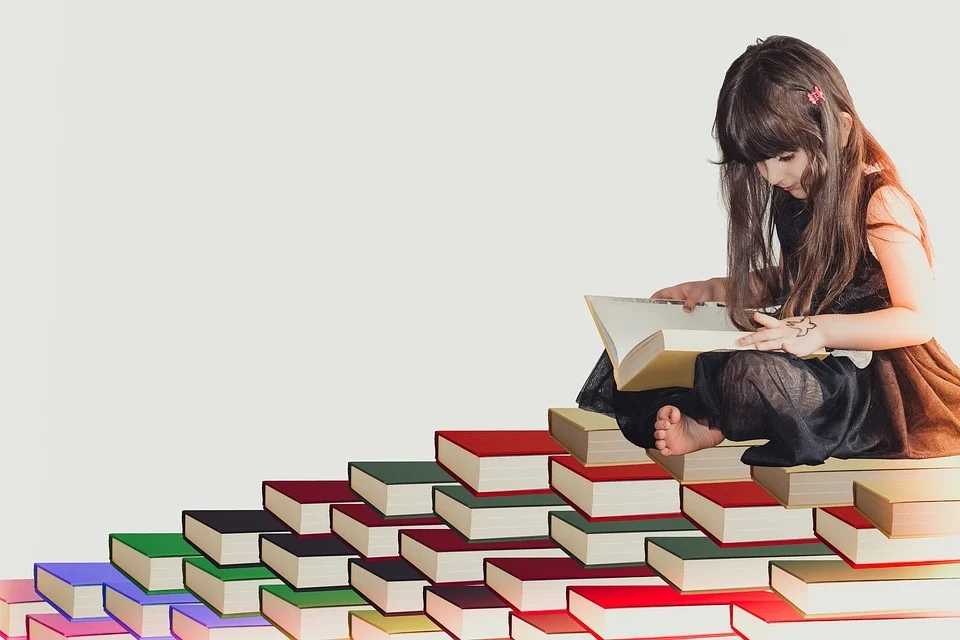 人教版小学数学四年级上册
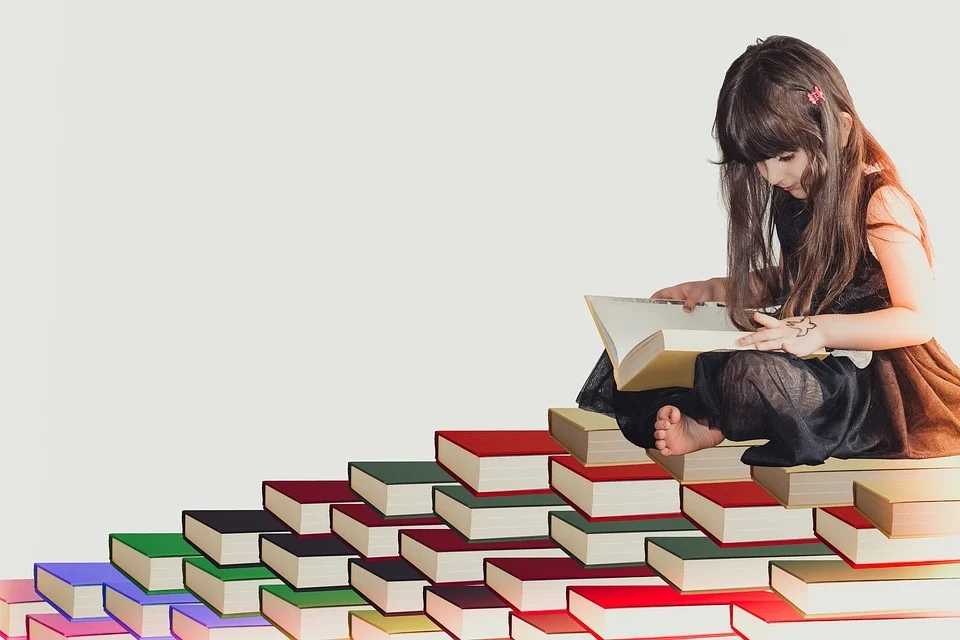 6.2.1 除数接近整十数的除
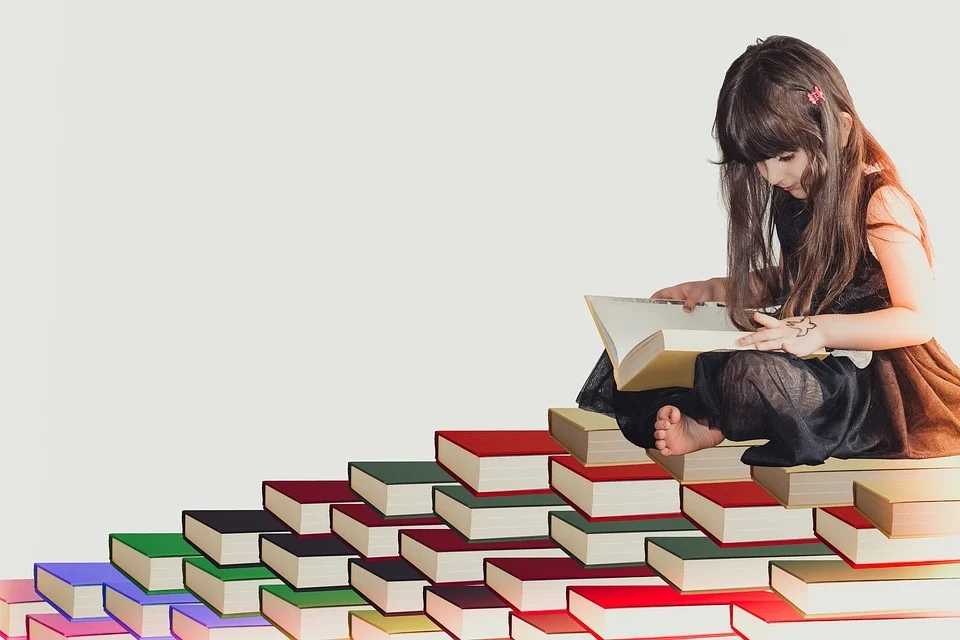 MENTAL HEALTH COUNSELING PPT
第六单元   除数是两位数的除法
讲解人：PPT818  时间：20XX
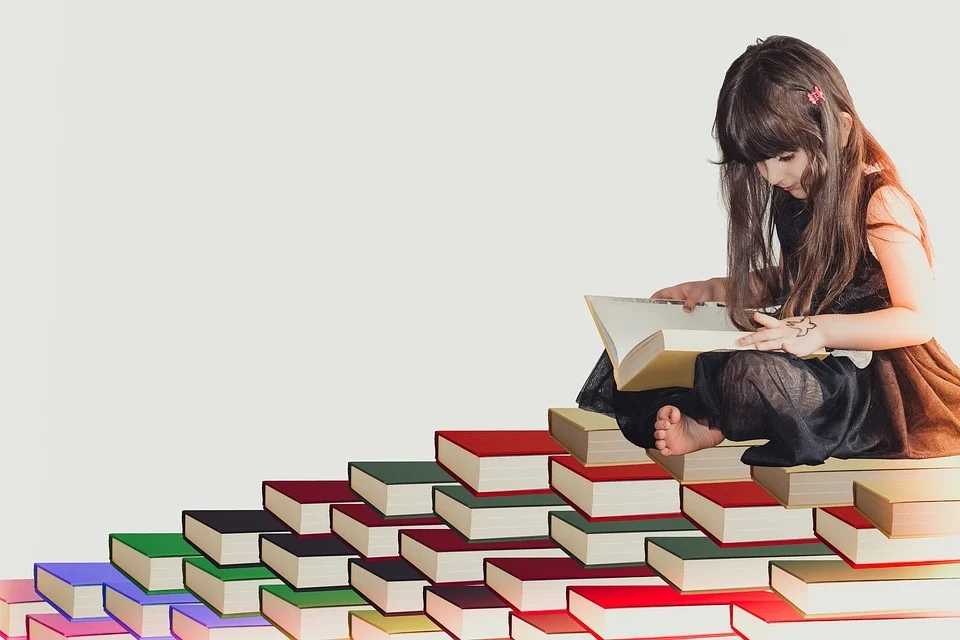 一、新课导入
教材P79页练习十四第11题
1.（   ）里最大能填整数几？
60×（   ）＜262	50×（   ）＜368	60×（   ）＜417
30×（   ）＜206	80×（   ）＜453	90×（   ）＜641
4
7
6
7
5
6
1 5 6
5 8 9
32
62
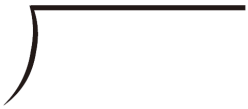 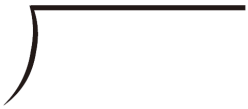 一、新课导入
2.完成下面的竖式。
4
9
30
60
1 2 8
5 5 8
2 8
3 1
28
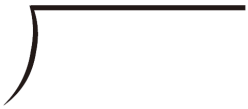 1 9 7
二、探索新知
教材P77页例4
学校礼堂每排有28个座位，四年级共有197人，可以坐满几排？还剩几人？
197÷28＝_______
把28看作多少来试商？
余数比除数大，说明什么？
请把这道题做完。
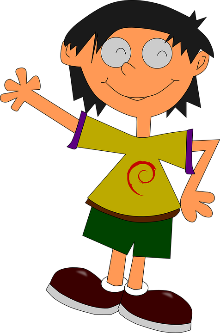 6
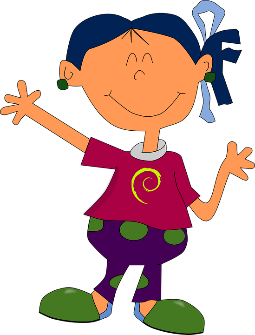 30
商6小了。
1 6 8
改商7。
大
2 9
把28看作30来试商地方法叫作“五入试商法”。
28
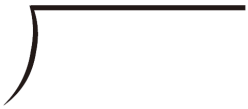 1 9 7
二、探索新知
教材P77页例4
学校礼堂每排有28个座位，四年级共有197人，可以坐满几排？还剩几人？
7（排）……1（人）
197÷28＝_______
你做得对吗？请验算一下。
2 8
30
7
验
算
7
×
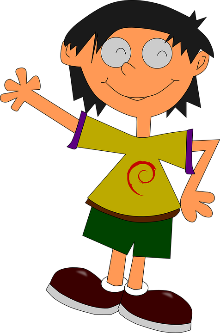 1 9 6
1 9 6
+      1
1
1 9 7
二、探索新知
用“五入试商法”时，由于把除数看大了，商就容易偏小，就需要调商。调商时，为了书写整洁，我们可以打好草稿也可以使用铅笔。
48
27
89
26
3 9 4
2 4 6
2 2 7
4 4 8
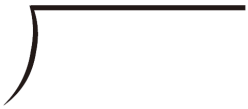 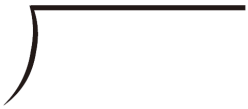 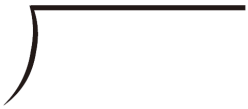 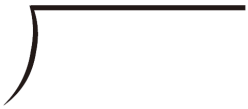 二、探索新知
教材P79页练习十四第12题
1.根据试商的够交情况，判断是否需要调商，怎么调？
8
8
50
7
30
9
90
30
7
8
4
5
2 4 3
3 3 6
2 1 6
3 5 6
1 8 2
3 8 4
4 4 5
2 0 8
大
大
5 8
3 0
大
3
大
3
1 9
1 0
9 2
4 5
18
39
78
49
2 4 5
9 0
6 3
3 0 1
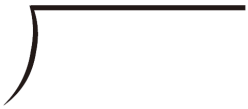 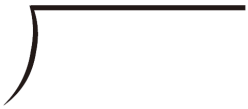 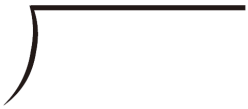 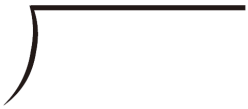 二、探索新知
教材P77页
1.
3
2
3
6
20
40
80
50
2 9 4
2 3 4
5 4
7 8
9
1 1
7
1 2
用什么试商方法？需要调商吗？
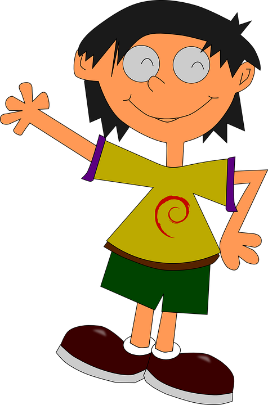 17
27
28
59
1 9 9
8 9
2 9 7
9 7
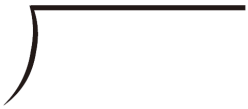 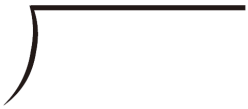 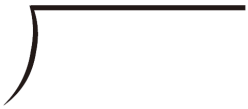 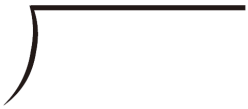 二、探索新知
教材P77页
2.
3
2
4
5
6
7
4
5
60
30
20
30
1 9 6
5 4
8 1
1 6 8
8 5
2 9 5
2 3 6
6 8
大
大
大
大
3
8
2
3 5
3 1
6 1
1 2
2 9
用什么试商方法？需要调商吗？
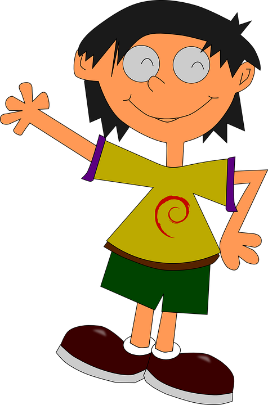 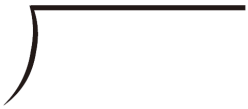 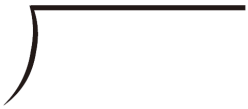 27
18
8 1
9 6
三、基础练习
教材P79页练习十四第13题
1.计算下面各题。
=5……6
=3
96÷18
81÷27
3
5
8 1
9 0
0
6
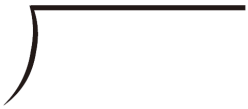 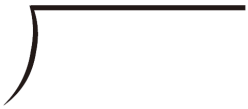 78
37
4 0 6
2 1 8
三、基础练习
教材P79页练习十四第13题
1.计算下面各题。
=5……16
406÷78
=5……33
218÷37
5
5
3 9 0
1 8 5
3 3
1 6
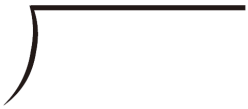 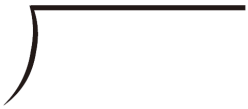 39
28
7 9
1 0 4
三、基础练习
教材P79页练习十四第13题
1.计算下面各题。
=3……20
=2……1
104÷28
79÷39
2
3
7 8
8 4
1
2 0
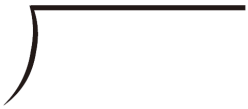 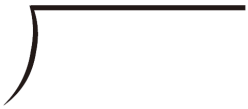 19
89
1 7 1
5 6 2
三、基础练习
教材P79页练习十四第13题
1.计算下面各题。
=9
=6……28
171÷19
562÷89
6
9
5 3 4
1 7 1
0
2 8
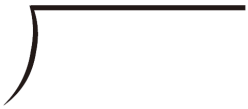 48
3 3 6
三、基础练习
教材P80页练习十四第14题
2.学校一共展示了336件昆虫标本，可以放满几块展板？
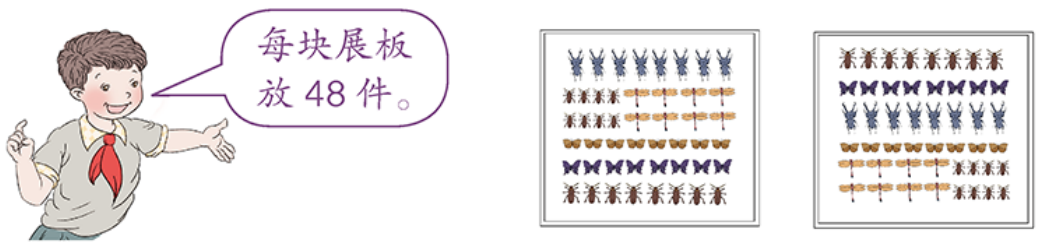 7
=7（块）
336÷48
3 3 6
0
答：可以放满7块展板。
四、课堂小结
通过本节课的学习，你有什么收获？
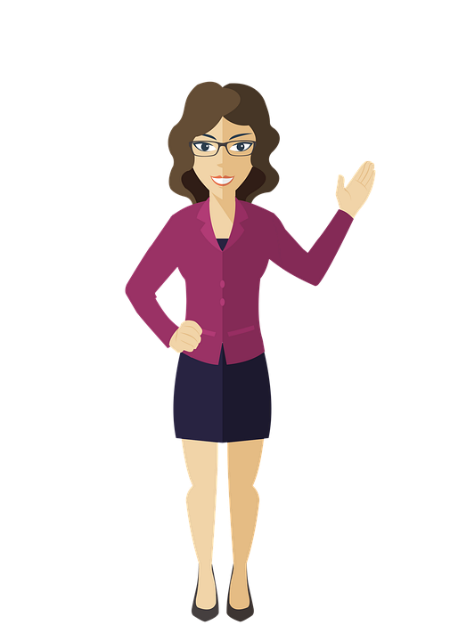 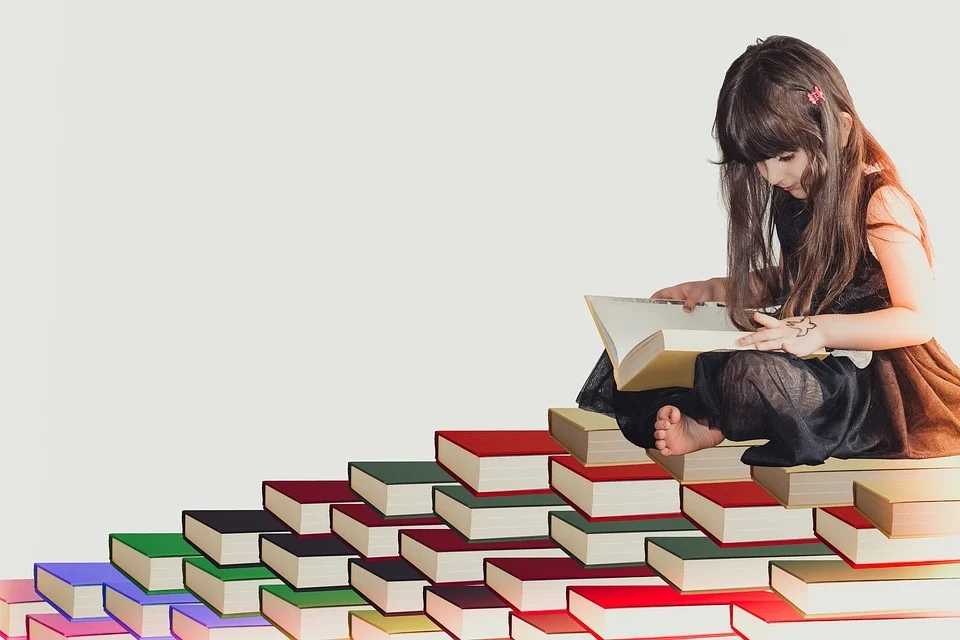 人教版小学数学四年级上册
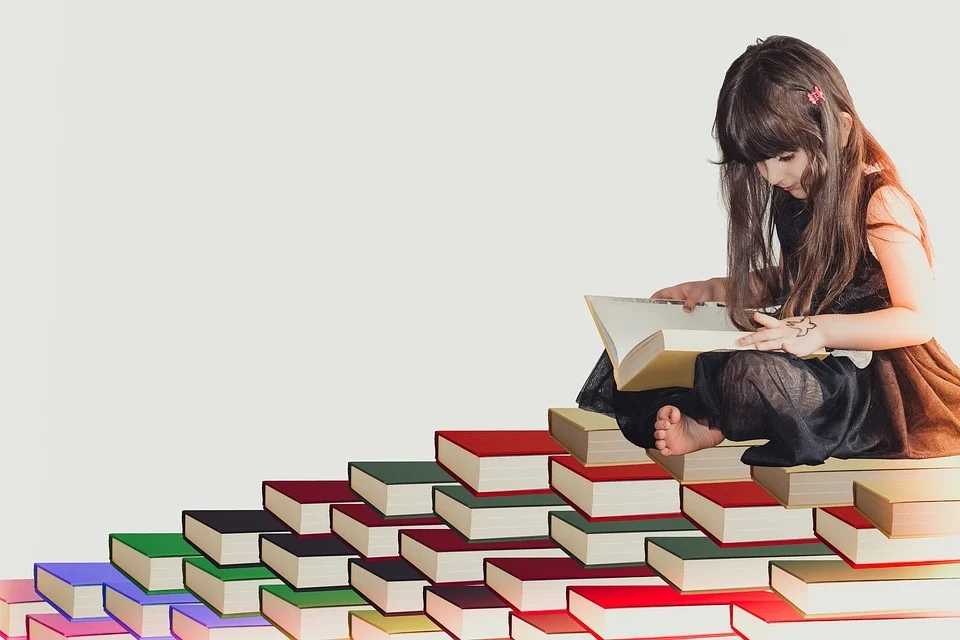 感谢你的聆听
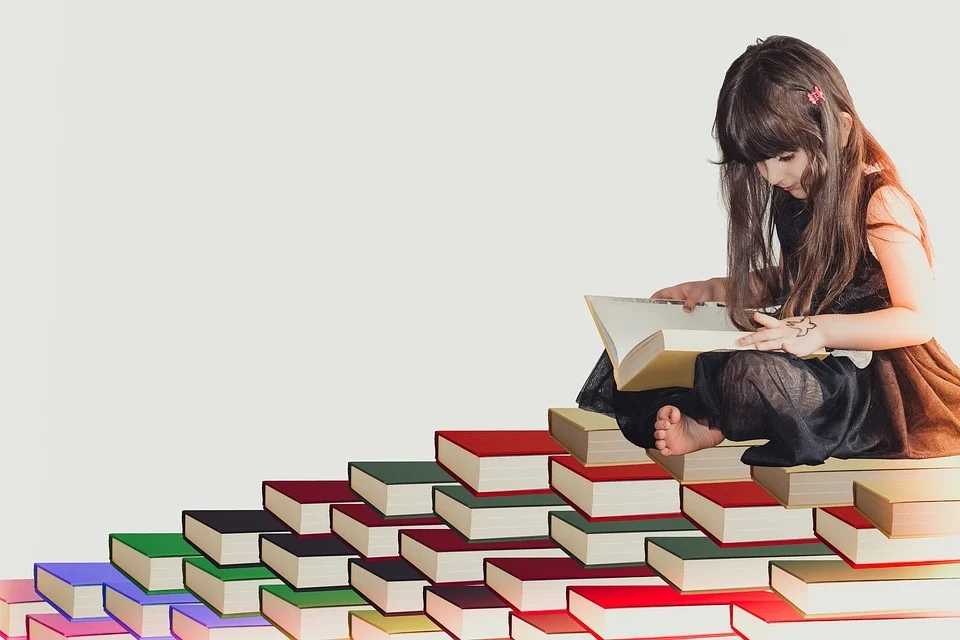 MENTAL HEALTH COUNSELING PPT
第六单元   除数是两位数的除法
讲解人：PPT818  时间：20XX
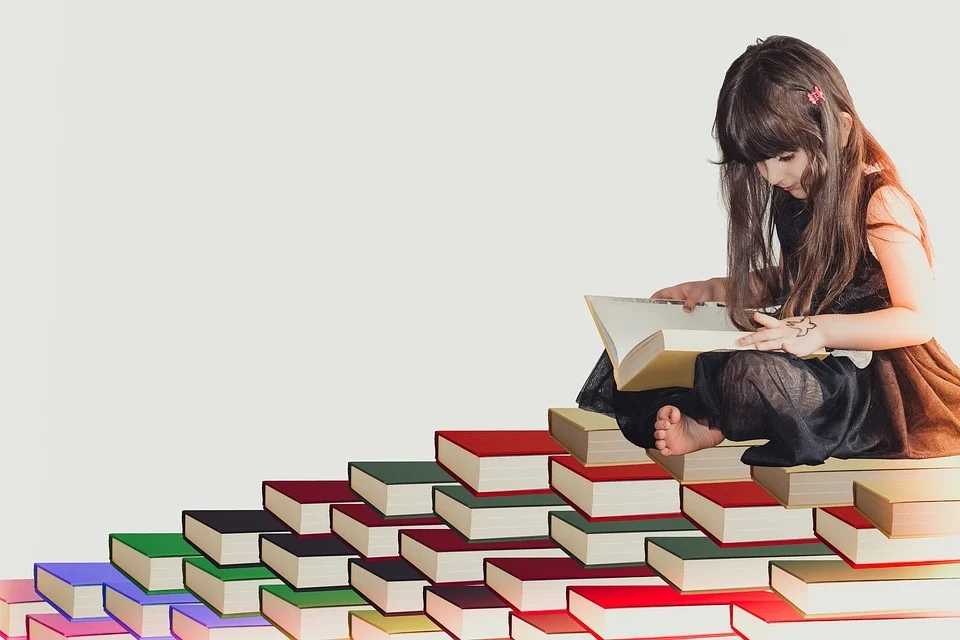